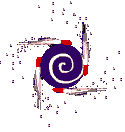 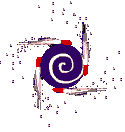 CÜMLE
Ela 5 litre al.
Atlar teli atlar.
Eren elli nar tanele.
Eren iri nar tart.
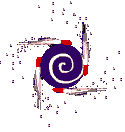 Erol olta atar.
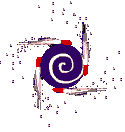 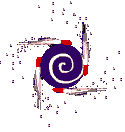 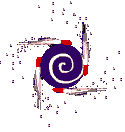 CÜMLE
Nil’in elleri terli.
Taner atlara ot ara.
Ertan nar elli lira etti.
Rana oralar tarla.
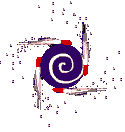 Tarlana nane ,tere at.
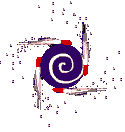 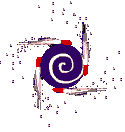 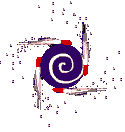 CÜMLE
Erol at tara.
Erol elin ile tara.
Ertan atari elli lira.
Taner, narlar ne iri.
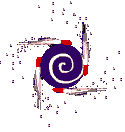 Annen iri nar arar.
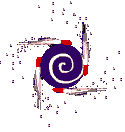 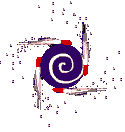 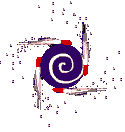 CÜMLE
Eren, narlar ne etti?
Narlar on lira etti.
Anne, Erol nereli?
Anne on lira al.
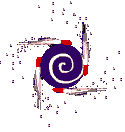 Tane tane nar ara.
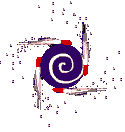 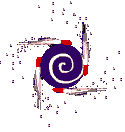 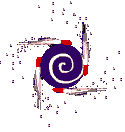 CÜMLE
Eren ile Ali nar at.
Rana 3 tane nane al.
Narin atlar ne arar?
Nane ile ot arar.
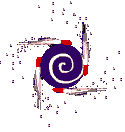 Erol atlara ot arar.
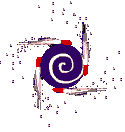